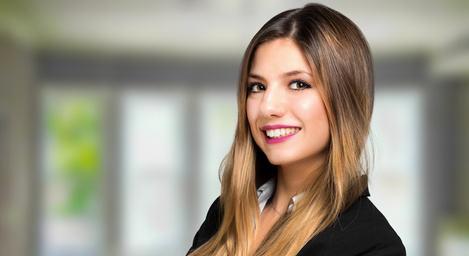 Sophie CONSEILLERE
Conseillère en Insertion Professionnelle Expérimentée avec 10 ans d'Expérience Diversifiée
A propos de moi
Fort de 10 ans d'expérience en tant que conseillère en insertion professionnelle, j'ai une solide expertise dans l'accompagnement des personnes en recherche d'emploi et la mise en œuvre de stratégies d'insertion efficaces. Reconnue pour mes compétences en communication, mon empathie et ma capacité à inspirer et à motiver, je suis passionnée par l'aide à autrui pour atteindre ses objectifs professionnels.
Contact
+336 01 02 03 04
votre.nom.prenom@gnail.com
Marseille, France
linkedin.com/votre-profil
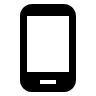 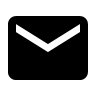 Expériences Professionnelles
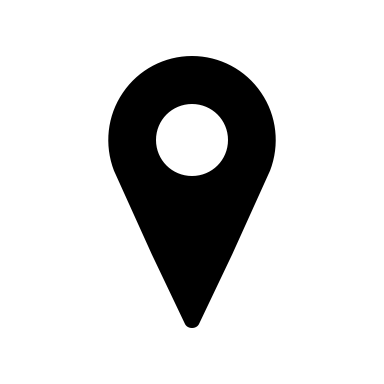 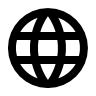 Conseillère en Insertion Professionnelle, Pôle Emploi, Paris (2015 - Présent)

Accompagnement des personnes en recherche d'emploi, y compris l'élaboration de plans d'action individualisés.
Mise en œuvre de stratégies d'insertion, y compris des ateliers de formation et de coaching.

Assistante de Conseiller en Insertion Professionnelle, Mission Locale, Paris (2011 - 2015)

Assistance dans l'évaluation des compétences et la mise en relation avec des opportunités d'emploi.
Participation à la mise en place d'ateliers de préparation à l'emploi.
Formation & Certifications
Master en Sciences de l'Education, Université de Paris (2009-2011)

Licence en Psychologie, Université de Paris (2006-2009)
Langues
Compétences métier
Français : langue maternelle
Anglais : C1 (Cadre Européen Commun de Référence)
Italien : B2 (Cadre Européen Commun de Référence)
Accompagnement et coaching en insertion professionnelle
Développement et mise en œuvre de stratégies d'insertion
Évaluation des compétences et des besoins
Préparation à l'emploi et techniques de recherche d'emploi
Communication interpersonnelle
Hobbies
Qualités
Voyage et découverte de différentes cultures
Lecture (littérature de développement personnel)
Yoga et méditation
Bénévolat dans des organisations de soutien à l'emploi local
Excellentes compétences en communication
Empathie et capacité à inspirer et à motiver
Sens de l'écoute et de l'accompagnement
Patience et persévérance
Adaptabilité et flexibilité
Cher(e) Candidat(e)

Merci d'avoir téléchargé ce modèle sur notre site. Nous espérons qu'il vous aidera à mettre en valeur votre CV.

---------------------------------------------------------------------------------------

Besoin de conseils pour rédiger votre CV ou vous préparer pour l’entretien d’embauche ? Consultez nos articles :

- Le titre du CV : guide pratique + 30 exemples
- Comment mettre en valeur son expérience professionnelle ?
- Rédiger une accroche de CV percutante + 9 exemples
- Les 7 points clés d'un CV réussi
- Personnalisez votre CV avec des icônes gratuites
- Bien préparer son entretien 

Nous proposons également plusieurs centaines d'exemples de lettres de motivation classées par métier et des modèles pour les mettre en forme.

- 1200 exemples de lettres de motivation 
- Les modèles de courrier
- Tous nos conseils pour rédiger une lettre efficace 


Nous vous souhaitons bonne chance dans vos recherches et vos entretiens  


Enfin, rappelez-vous qu'une bonne candidature est une candidature personnalisée ! Prenez donc le temps de la rédiger avec soin car elle décrit votre parcours professionnel et votre personnalité. 








----------------
Copyright : Les contenus diffusés sur notre site (modèles de CV, modèles de lettre, articles ...) sont la propriété de creeruncv.com. Leur utilisation est limitée à un usage strictement personnel. Il est interdit de les diffuser ou redistribuer sans notre accord. Contenus déposés dans 180 pays devant huissier. Reproduction strictement interdite, même partielle. Limité à un usage strictement personnel. Disclaimer : Les modèles disponibles sur notre site fournis "en l'état" et sans garantie.

Créeruncv.com est un site gratuit.